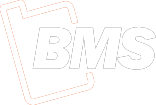 1688-4708
BMS소개
※ 지금 전화하시면 통화 없이 BMS소개 문자가 도착합니다.
휴대전화 광고시스템 BMS 소개서 
모바일 마케팅의 새로운 패러다임
와우비즈㈜
서울시 구로구 구로3동 대륭포스트타워1차 1804호. http://:www.bmscenter.com
 와우비즈(주) TEL: 02-2082-2382  FAX: 02-2082-2385  BMS: 070-8855-9980(회사소개/약도)
직접 확인해 보십시요!
지금 호출하세요!!
BMS 이벤트를 이해할 수 있습니다.
샘플쿠폰
1688•4708
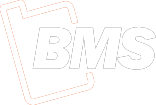 음성통화없음
정보이용료없음
당첨결과즉시확인
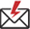 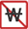 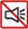 ① 핸드폰으로 1688-4708 을 호출한다.
② 통화 연결 후 “잠시 후 메시지를 보내드립니다” 라는 멘트가 나오고 통화가 자동으로 끊어진다.
③ 핸드폰으로 정보나 쿠폰이 핸드폰 문자로 도착한다.
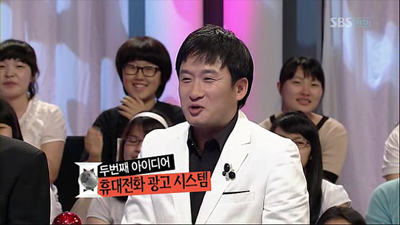 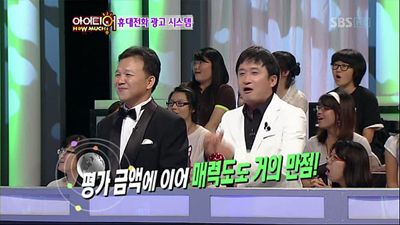 전문가도 인정한 참신한 서비스 - SBS TV 아이디어  하우머치 방송
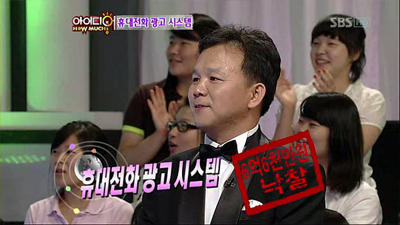 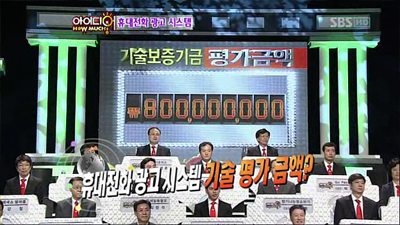 기술보증기금 기술가치 8억원 평가, 전문가 평가단 최고의 매력도

방송보기 : http://www.bmscenter.com/howmuch
5
1. 번호 및 컨텐츠 설정 (광고주)
쉽고 편리한 고객 참여 방법
BMS Service-flow
2. 번호 홍보 및 인지 (고객)
고객 부담 최소화  (기본통화 20원, 정보이용료 없음)
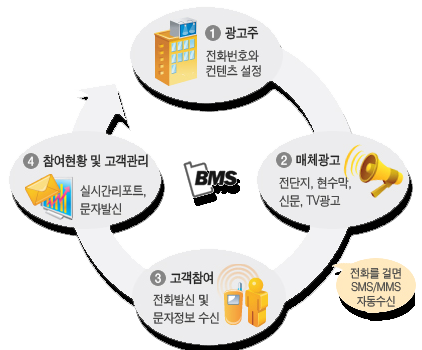 고객 참여에 따라 실시간 컨텐츠 발송
참여 고객 DB활용 가능
3. 참여 / 설정 컨텐츠 즉시 발송
4. 참여현황 파악 및 DB활용 고객관리
BMS (Back Message Service)란?
핸드폰으로 BMS 번호를 호출하면 쿠폰, 정보가
자동으로 전달되는 서비스입니다.
가장 간단하고 편리한 정보전달 방식
PC앞으로~
주소를 기억하여 PC앞으로~
앱 실행하고 QR코드 촬영하고…..   끝까지 능동적이야 합니다.
그냥 걸기만 하면, 메시지 도착, 확인까지 스스로 습관이 되어 있습니다.
자세한 내용은 홈페이지를 참고하세요!!
검색창에 OOO을 쳐 보세요!!
지금 QR코드를 촬영하세요!!
지금 OOO로 호출하세요!!
5
활용사례
시원스쿨 지하철 액자광고
YES24 메트로신문 전면광고
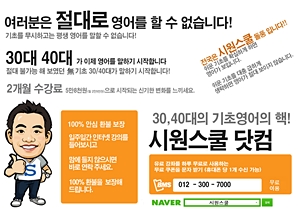 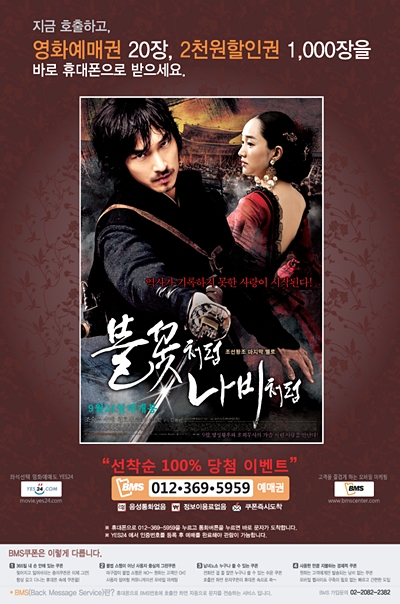 바로이떼 신도림 야립광고
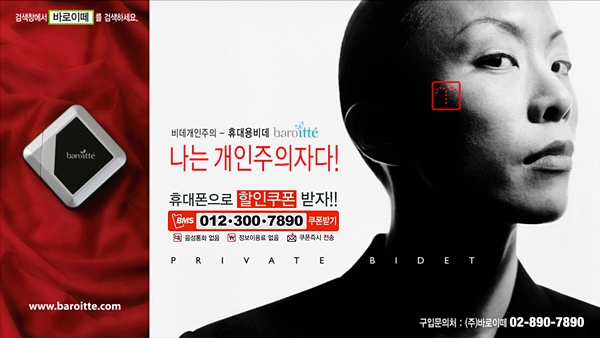 활용사례
국제임신출산 유아교육박람회 조선일보 하단광고
CPK 온라인카페 광고
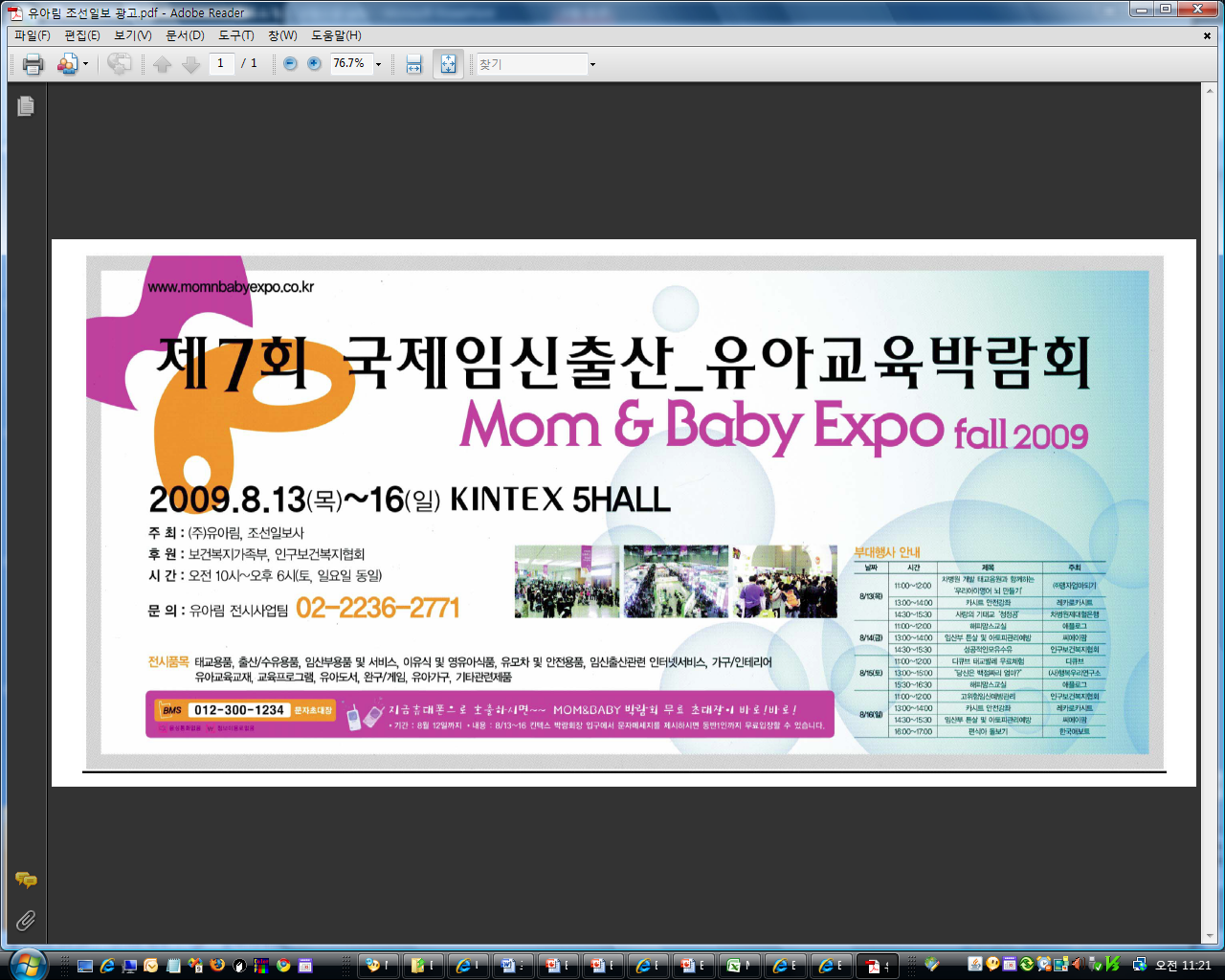 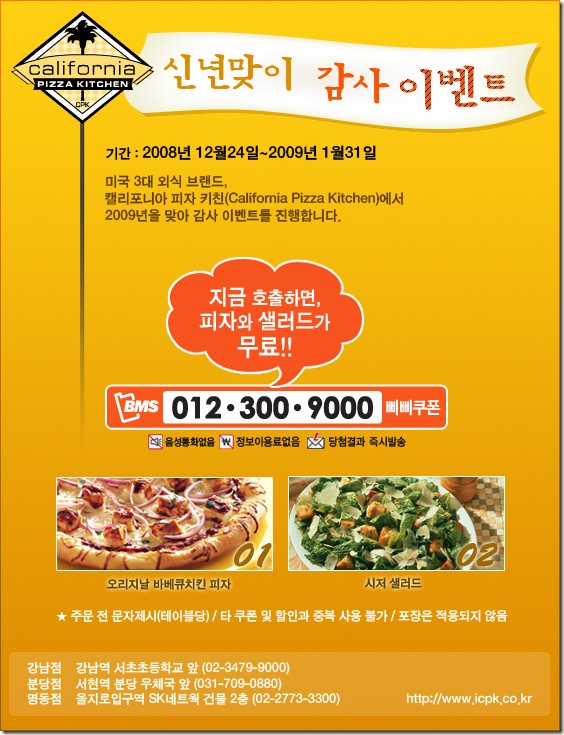 서울국제엑스포 초대장 및 TV 스팟광고
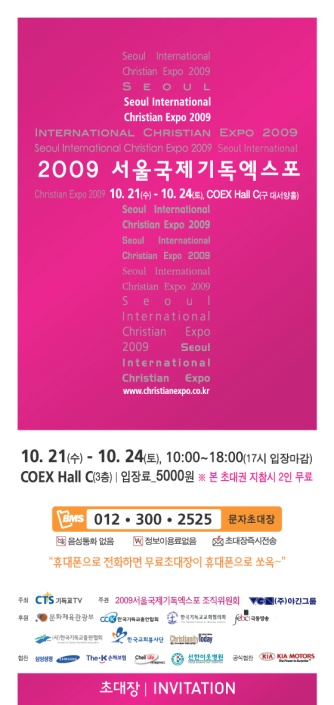 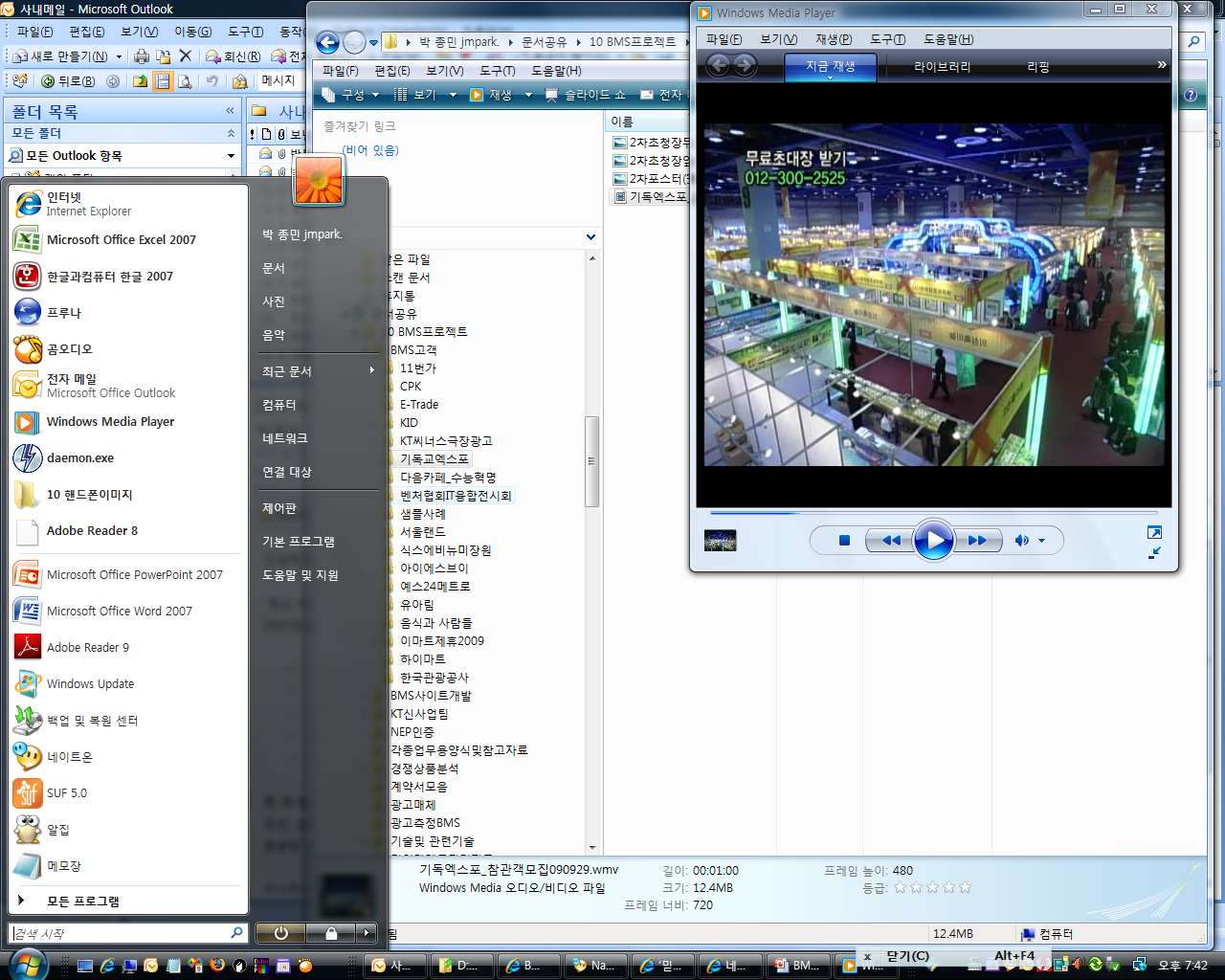 활용사례
대학로 가쿠야 미용실
펜앤마우스 지하철 광고
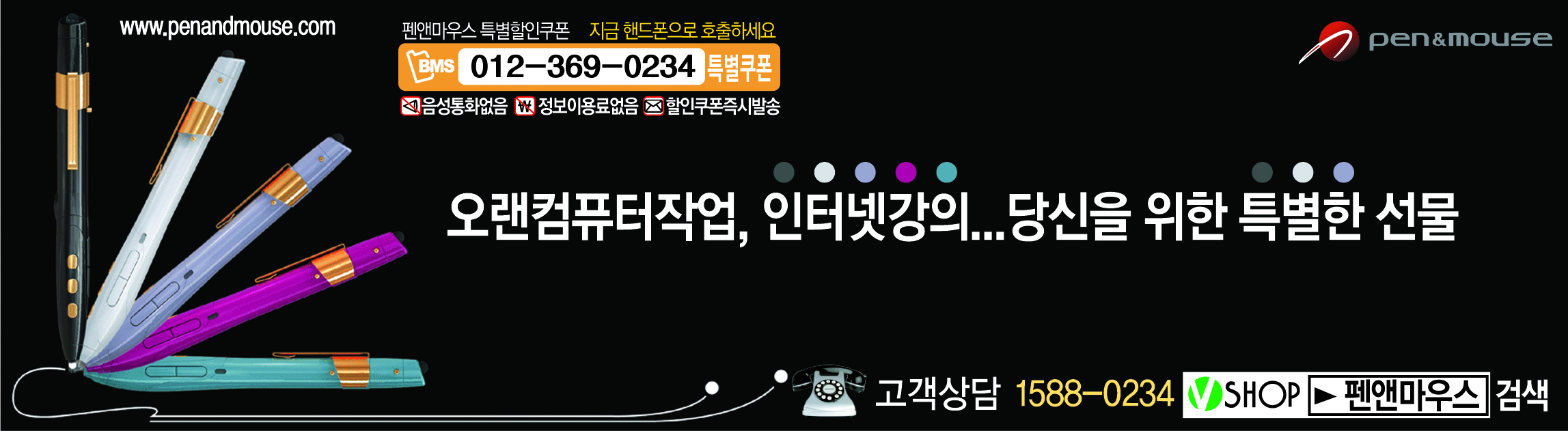 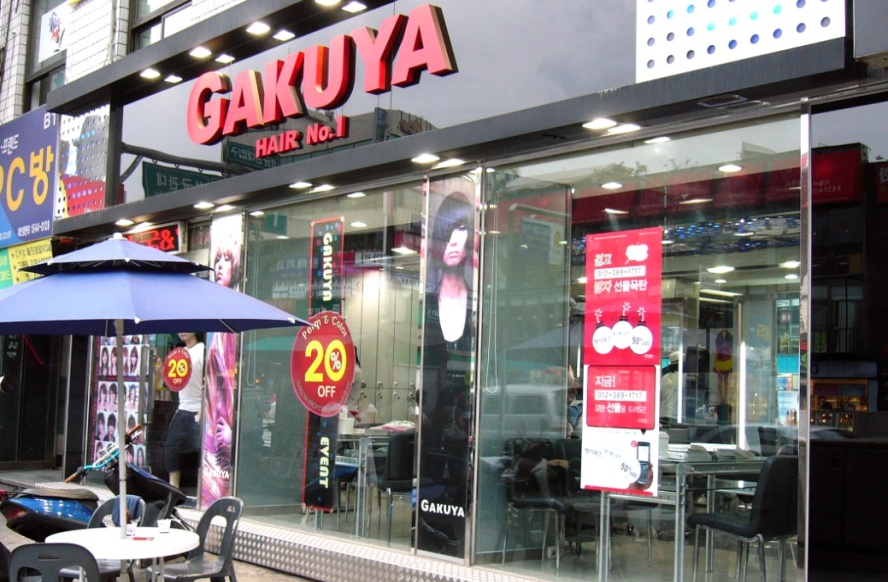 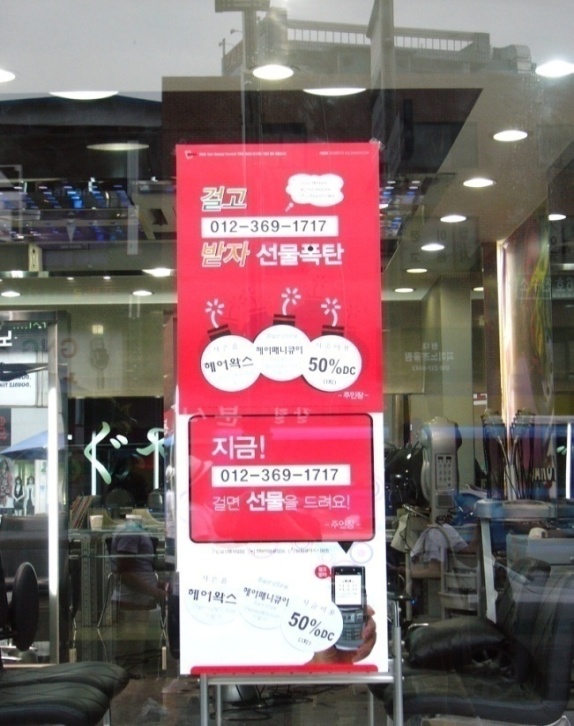 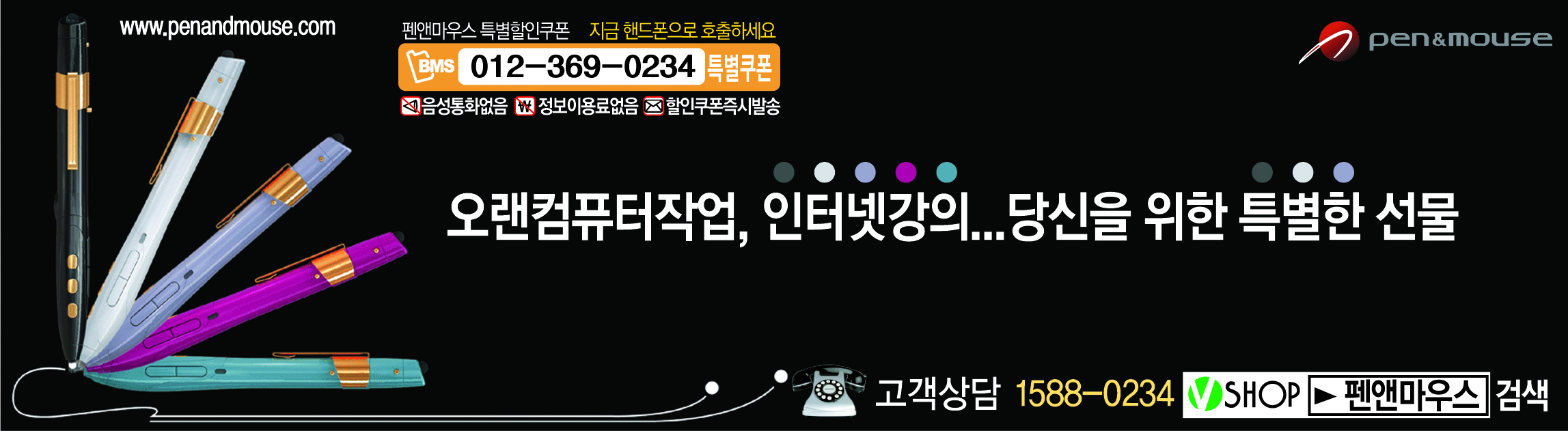 카페나폴리 벽보광고
이트레이드증권 이벤트
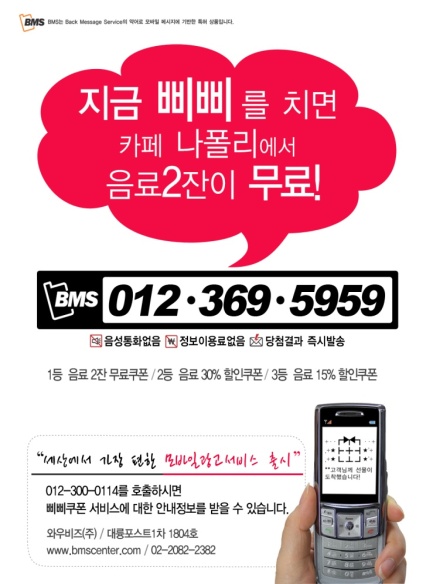 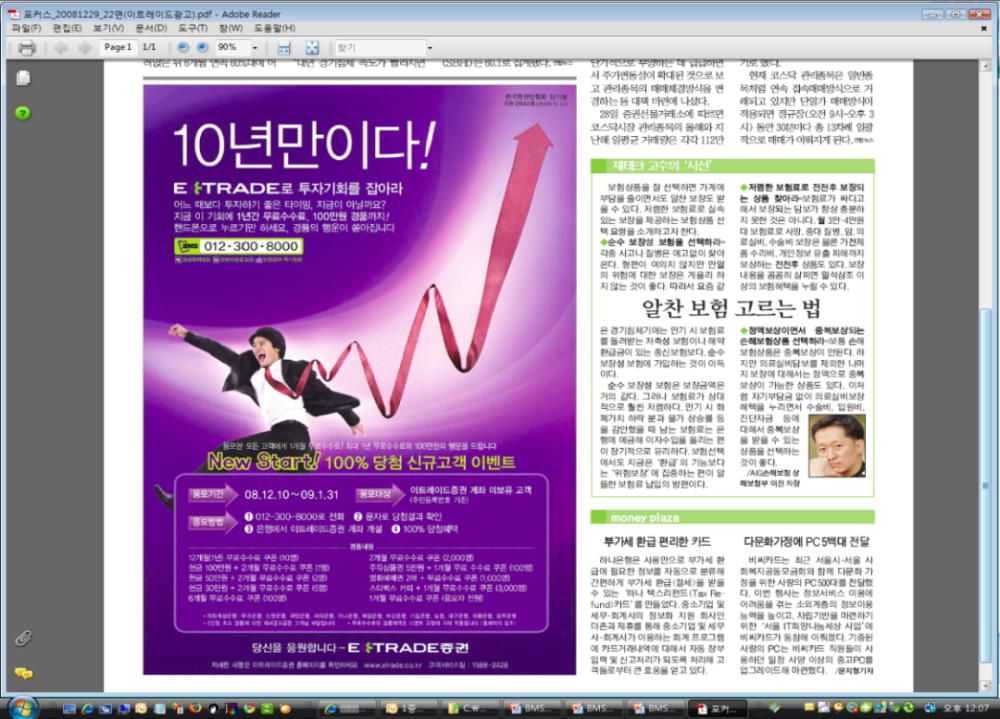 012-300-8000
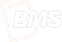 엘리베이터 동영상 광고
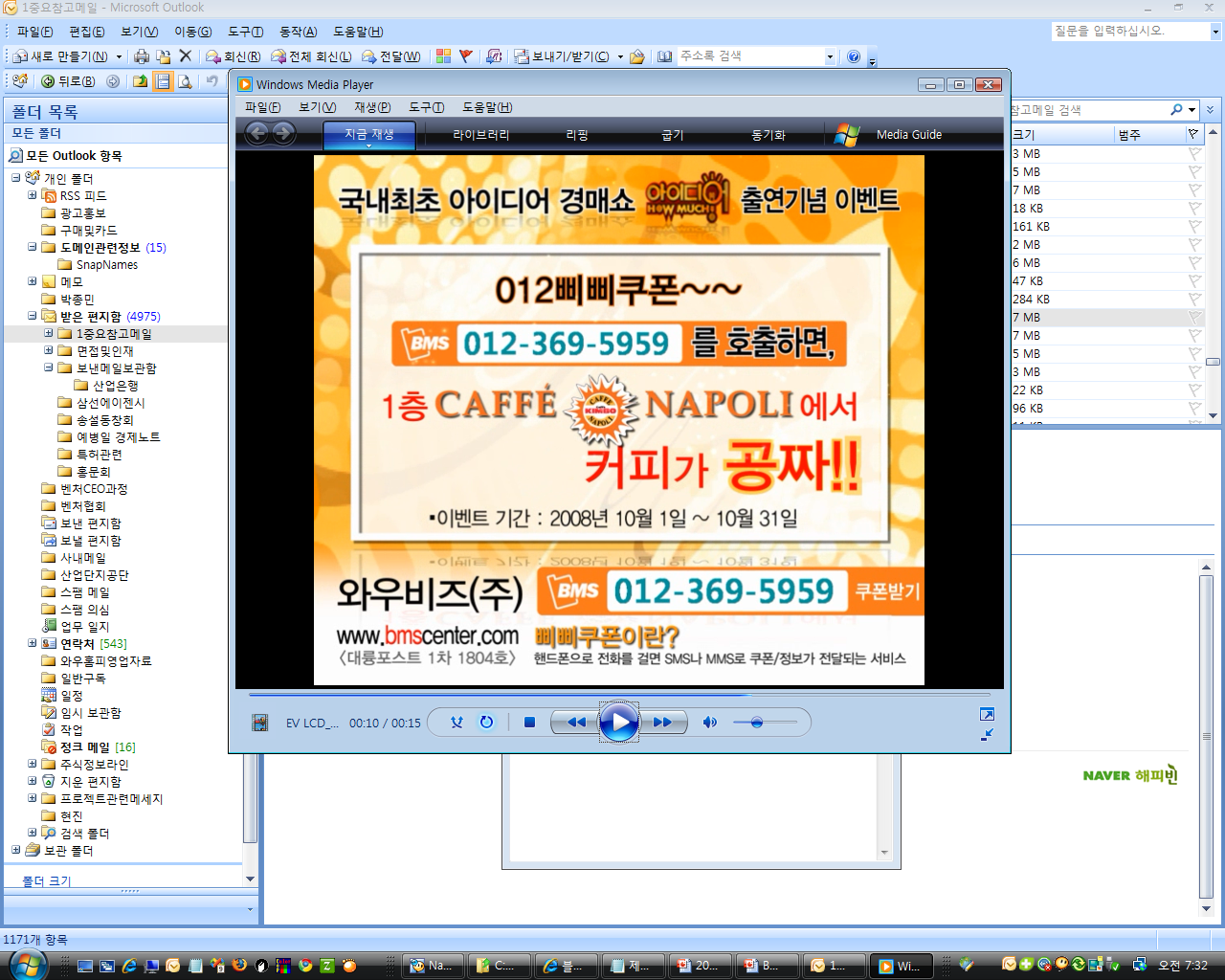 제이씨텍 블로그 마케팅
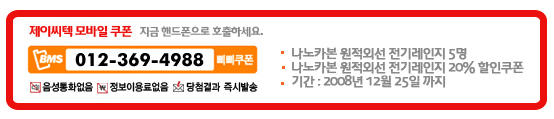 공연, 행사 활용 예시
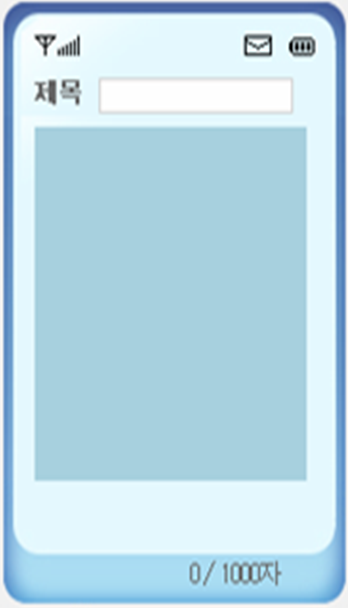 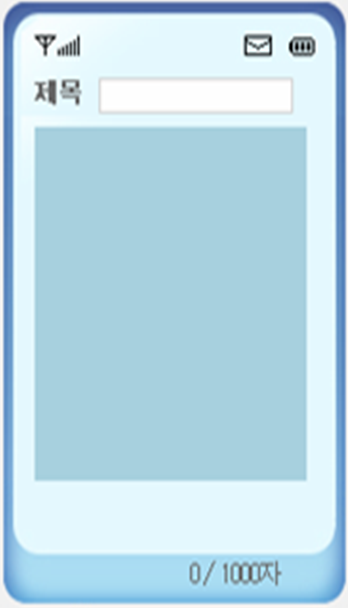 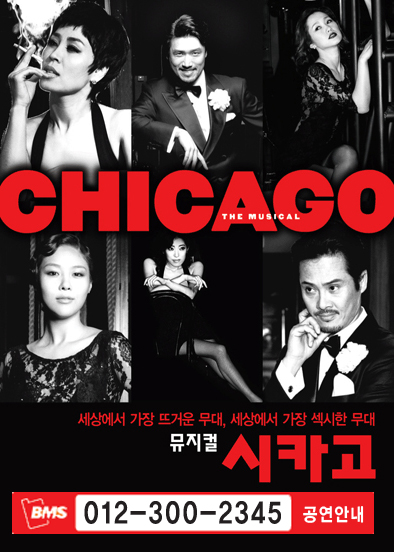 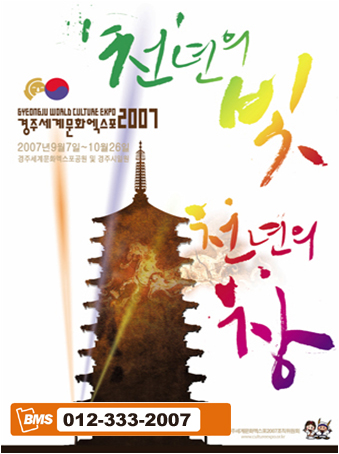 뮤지컬 시카고 공연안내
경주 세계문화엑스포 쿠폰
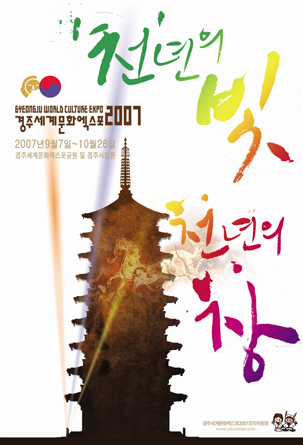 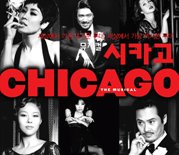 경주 문화엑스포(2007.9.7~10.26)
예매시:입장권 20%할인예매처:ww.cultureexpo.or.kr
전화예매:1588-7890(통화 버튼을 누르세요!!)
본 쿠폰을 저장해 두었다가 행사중 안내센타로 가져오시면 소정의 기념품을 제공합니다!!
세상에서 가장 뜨거운 무대,세상에서 가장 섹시한 무대뮤지컬 시카고
■기간:7월 10일~8월 30일 
■장소:국립극장 해오름극장 
■시간:평일 오후8시 /   토,일,공휴일 오후3시, 7시30분* 매주 월요일 공연 없습니다.
■출연진: 최정원 (벨마 켈리 더블)
070-8855-9988
070-8855-9988
관심고객에게 상세 정보와 함께 초대권, 할인권 등을 제공참여고객을 대상으로 행사, 공연 일정에 맞춘 참여를 유도하는 추가 메시지 발송 가능
이벤트 활용 예시
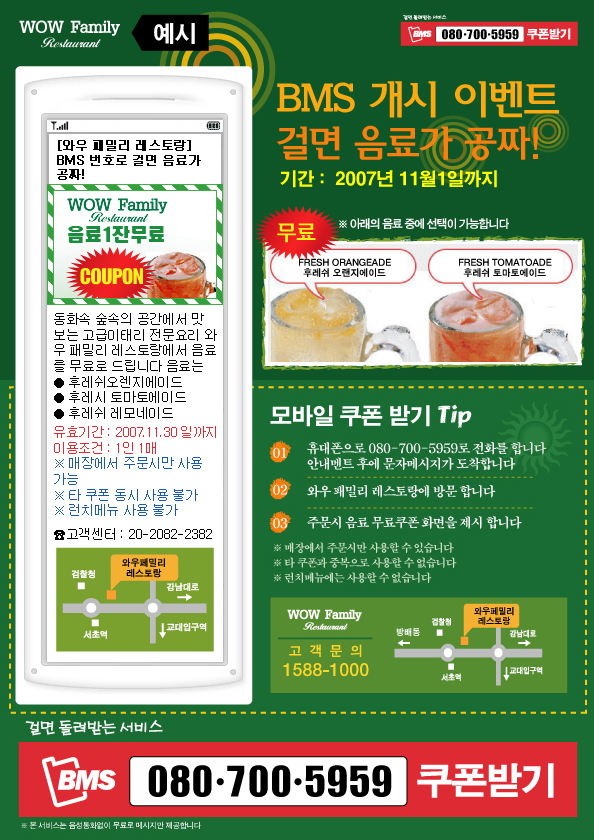 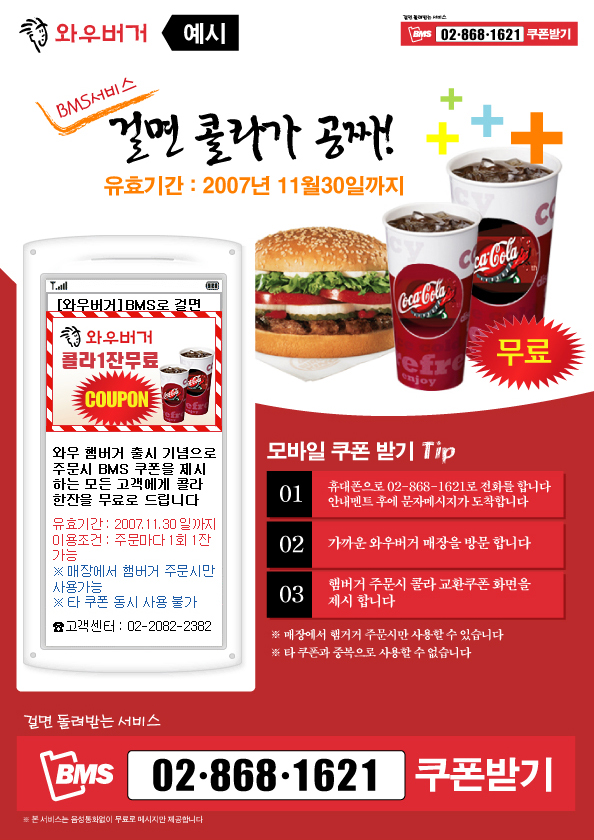 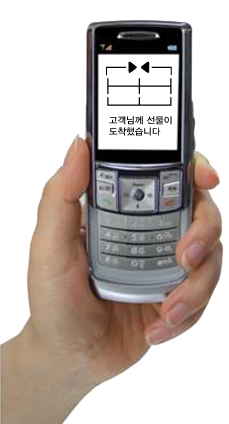 070-8855-9988
070-8855-9988
012-369-2382
012-369-2382
할인쿠폰, 무료쿠폰 등의 제공을 통한 내점 고객증가, 지속적인 서비스 쿠폰 발행, 이벤트 소식 전달을 통해 단골고객 확보
명함 활용 예시
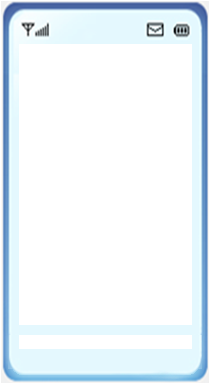 와우비즈 회사소개
휴대전화 광고시스템 BMS~
와우비즈가 모바일 마케팅의 새로운 미래를 창조합니다!
BMS (Back Message Service)란?
BMS란 핸드폰으로 전화를 걸면 SMS나 MMS가 자동으로 전달되는 서비스입니다.
광고주는 전화번호에 다양한 컨텐츠(문자 1000자, 이미지, 음성, 동영상)를 미리 지정하고 관리할 수 있으며 사용자의 접속현황을 실시간으로 확인할 수 있습니다.
서비스 가입 문의
Tel : 02-2082-2382Fax : 02-2082-2385
BMS 070-8855-9980(약도/회사소개)
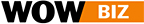 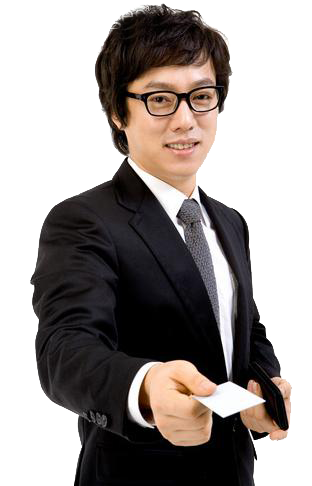 152-790 서울시 구로구 구로동 대륭포스트 1차 1804호 TEL 02 2082 2382 FAX 02.2082.2385
Mobile 011-502-2800 Email jmpark@wowbiz.co.kr / www.wowbiz.co.kr



대표 박종민  
와우비즈㈜
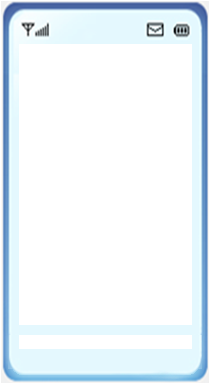 와우비즈 약도
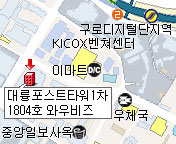 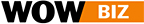 (152-790) 서울시 구로구 구로3동 대륭포스트타워1차 1804호
인터넷 기획, 웹프로그래밍,
www.wowbiz.co.kr
Tel : 02-2082-2382Fax : 02-2082-2385
지하철: 2호선 구로디지털단지역2번출구에서 500미터 거리 이마트 앞
명함을 통한 약도, 회사소개, 개인PR 가능
BMS 이벤트 및 메시지 유형
메시지 형태
홍보용
모든 고객에게 동일한 메시지
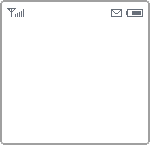 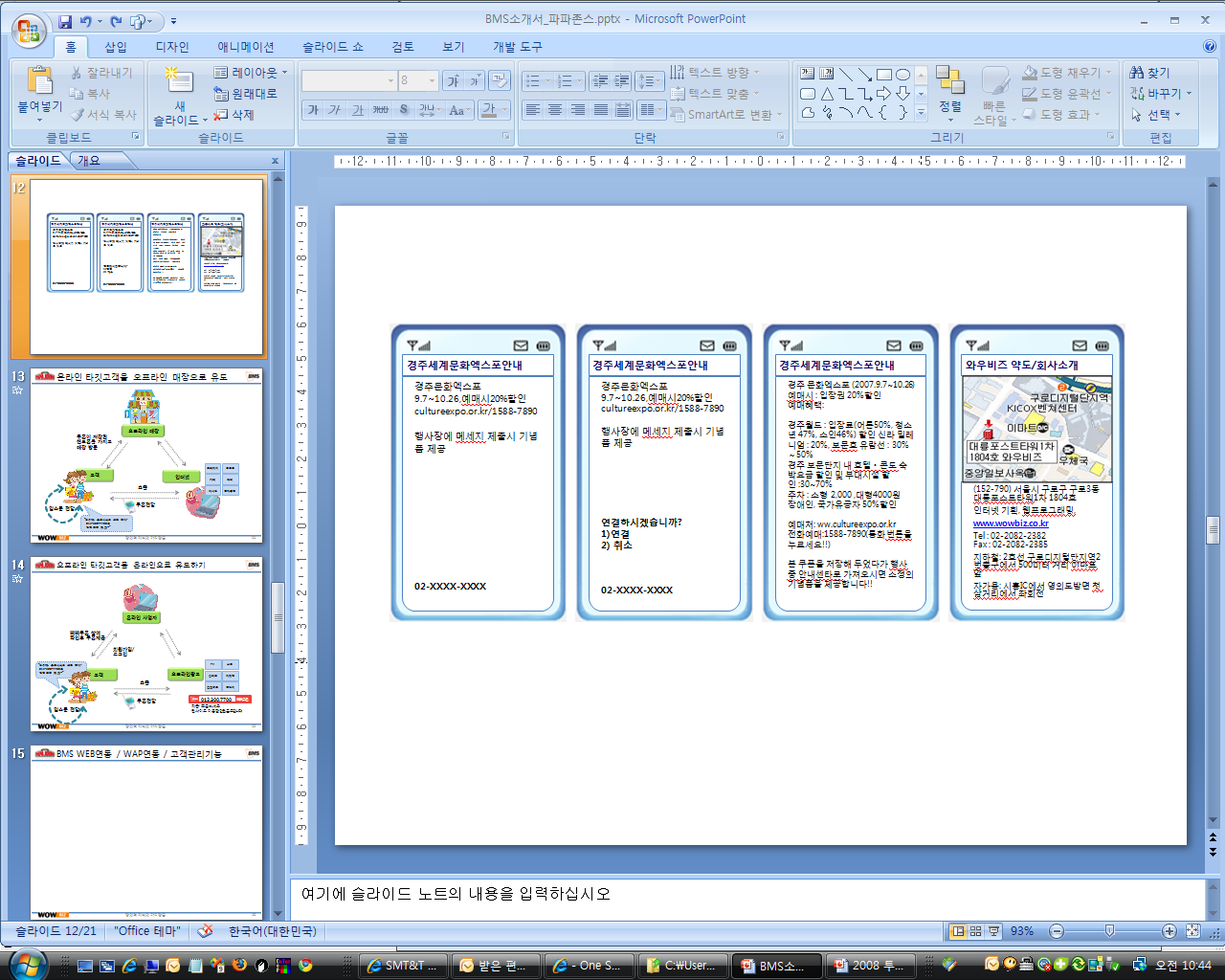 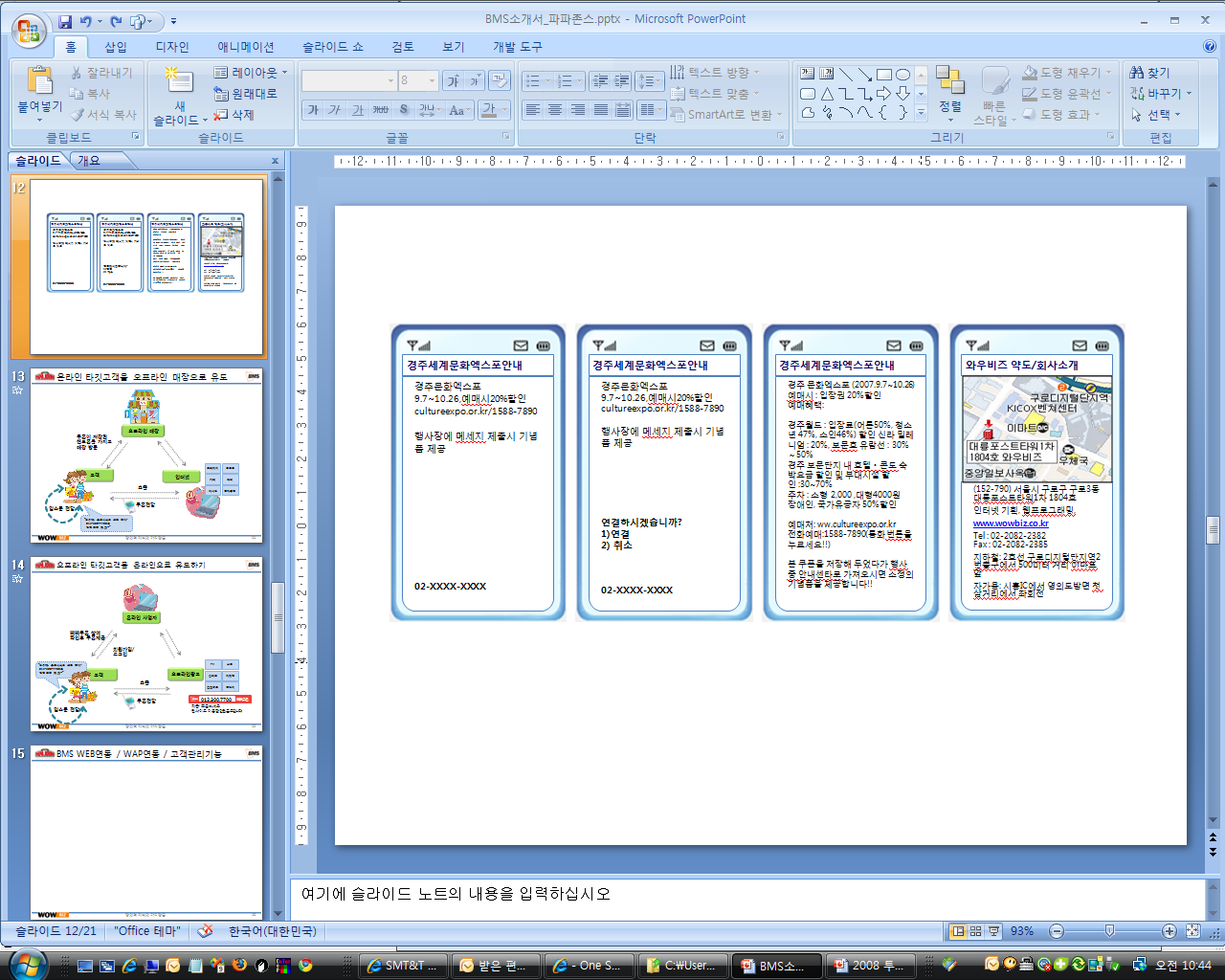 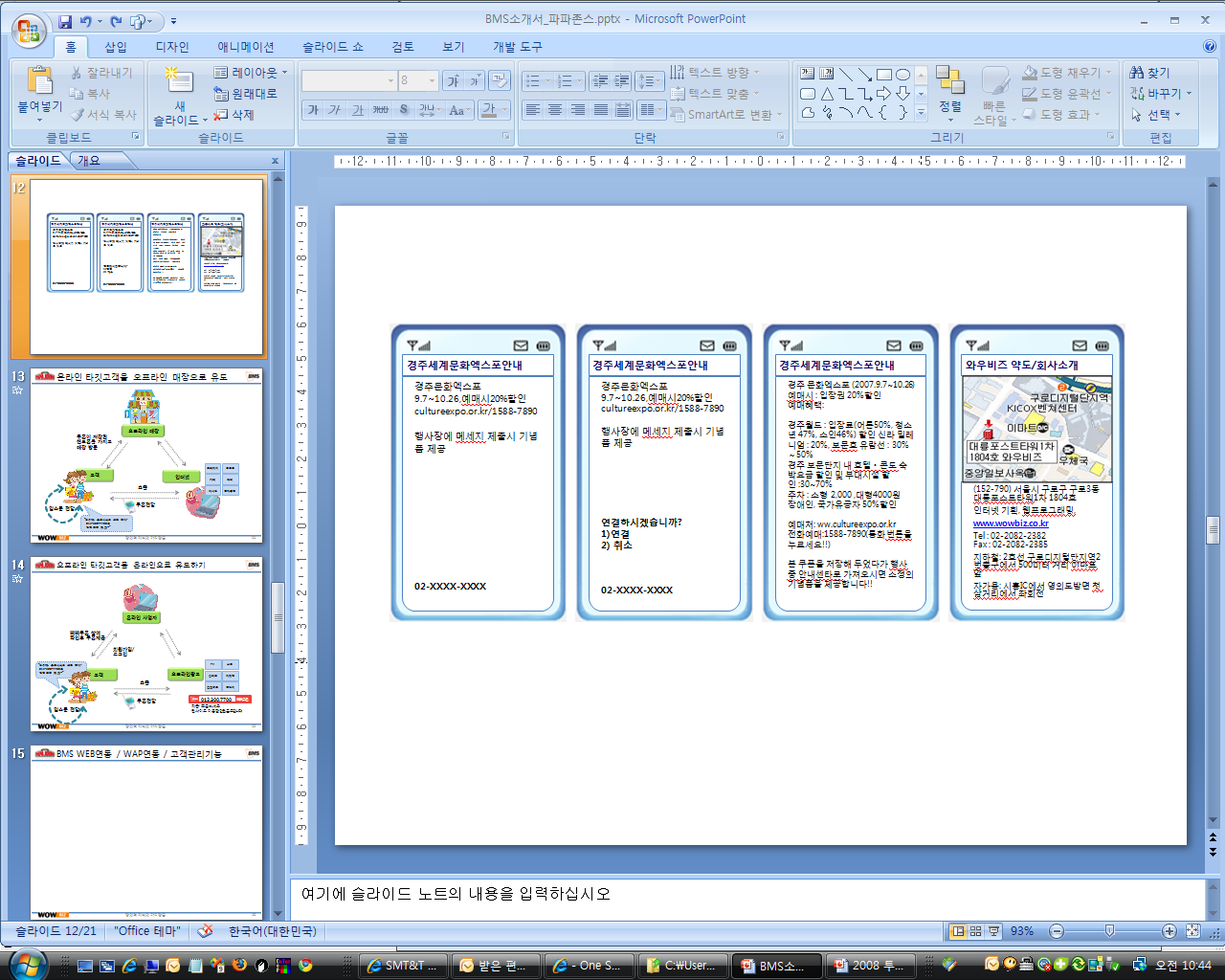 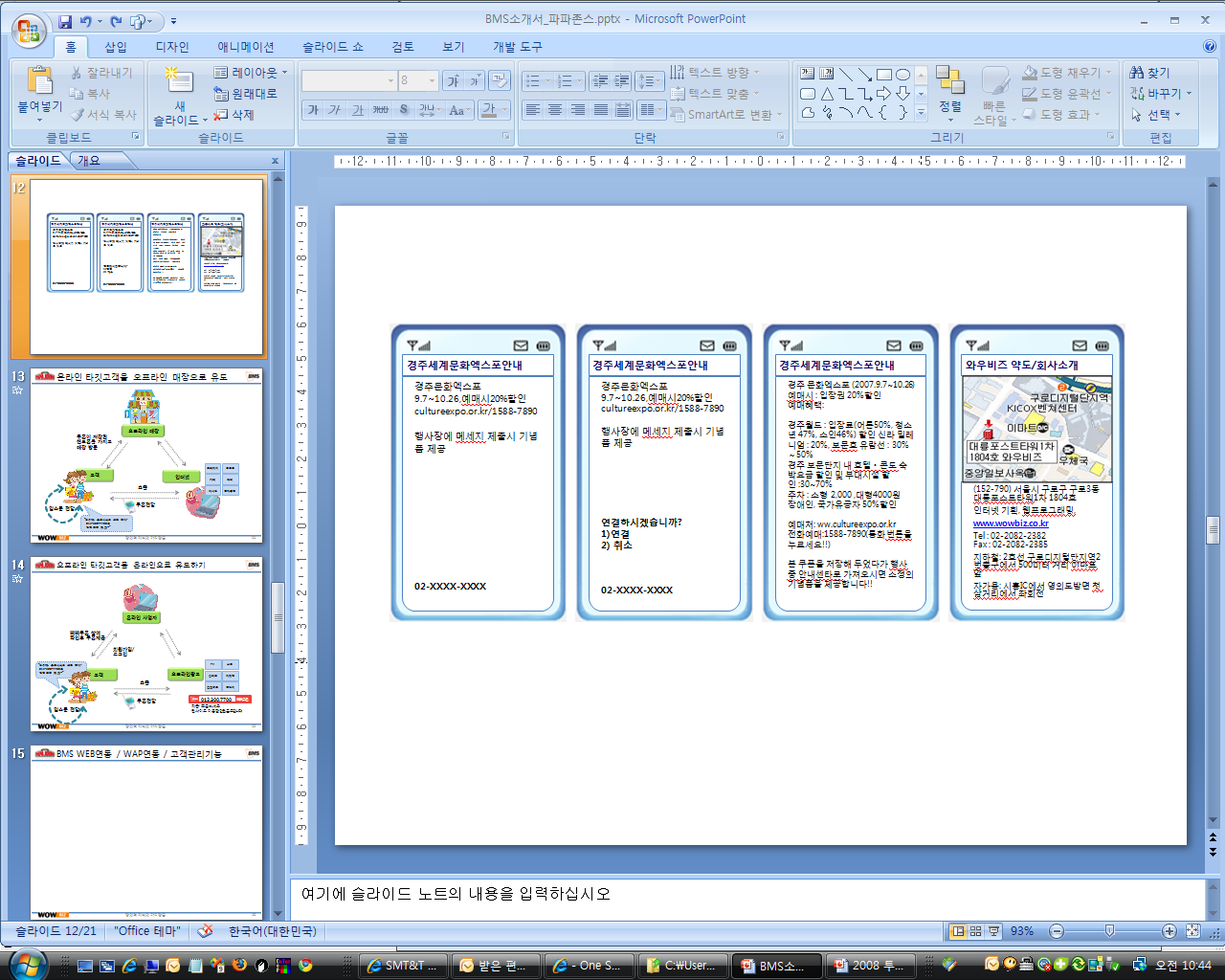 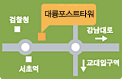 구로디지털단지역 3번출구에서 이마트…
당첨결과를 즉시 발송
즉석형
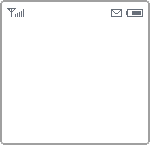 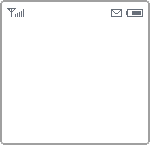 3등
1등
2등
[와우비즈]
10% 할인!
당첨을 축하드립니다.
식사주문시 제시해 
주세요.
★
별하나당첨!
당첨을 축하드립니다.
-와우비즈
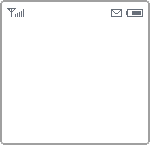 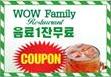 쿠폰을 보여주시면 음료가무료…
추첨형
추첨 일시에 자동으로 발송
응모감사메시지
1등 – 1명
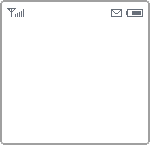 [출발~ 베이징으로]
이벤트에 응모해 주셔서 감사합니다.
9월30일 당첨결과를 보내드리겠습니다.
2등 – 20명
9월 30일 18:00 
자동추첨 발송
3등 – 500명
다음기회에~
FAQ 및 참고사항
모든 광고 홍보물에 BMS번호를 달고

타깃 고객과 즉각적으로 대화하세요!!



Tel. 02-2082-2382 / manager@wowbiz.co.kr